Alzheimer’s Disease: Research Opportunities for ALL
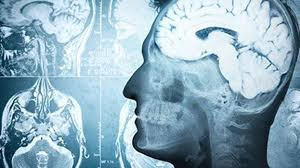 Sheila Baez-Torres, MD, MBA
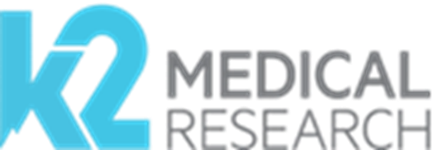 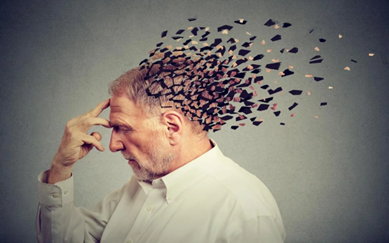 What is Dementia?
Loss of function including:
	- Recalling information
	- Understanding language
	- Not finding words
	- Getting lost
	- Confusion
	- Changes in personality 
	- Forgetting how to do simple tasks
Age (older than 65 y/o)
Diabetes Mellitus type 2
High Blood Pressure
High Cholesterol
Sedentary life (physical, cognitive)
Family History 
Genetic Makeup (APOE genes)
What Are the Risk Factors for Dementia?
Alzheimer’s Disease: The Most Common Type of Dementia
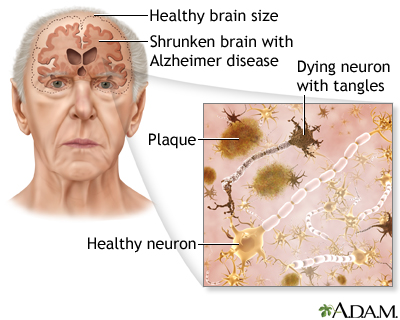 What is New in Alzheimer’s Disease Research?
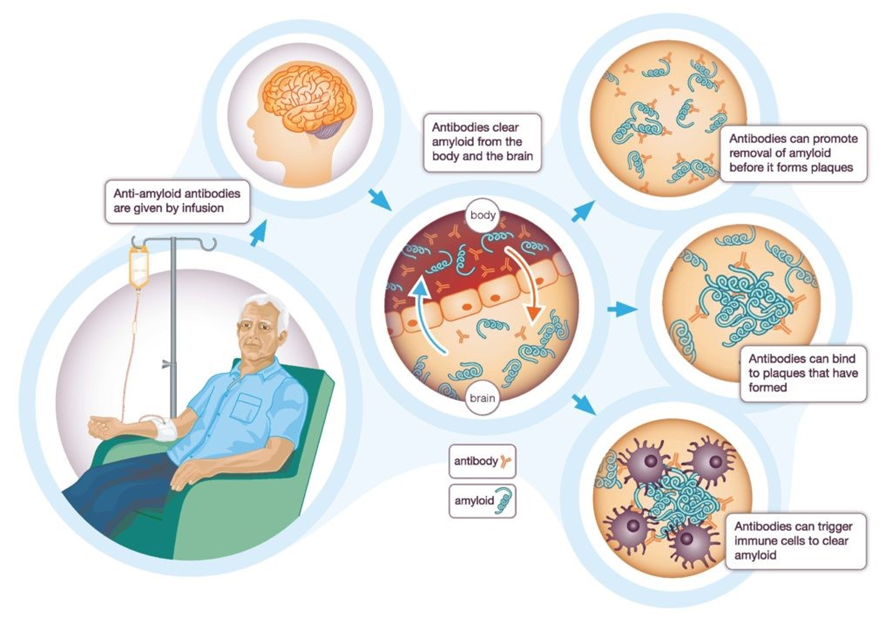 Protein Amyloid and P-Tau (Found 10-20 years before symptoms start)
We can find these proteins in blood
Monoclonal antibodies may help immune cells learn to target and remove these proteins
FDA APPROVED DISEASE-MODIFYING TREATMENTS
CAN WE SCREEN FOR AD & TREAT IT BEFORE SYMPTOMS START?
ALZHEIMER’S DISEASE PREVENTION STUDIES
Amyloid Protein

P-Tau Protein

APOE genotype

Baseline Memory Test

Re-screen for Amyloid and P-Tau proteins and memory testing yearly or every 2 years.
Your AD Risk Profile: What To Screen For
Alzheimer’s and Minorities
HISPANICS
AFR0-AMERICANS
2x higher risk for AD than Caucasians
1.5x higher risk than Caucasians
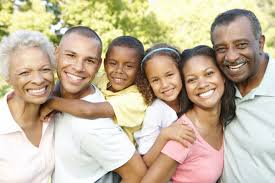 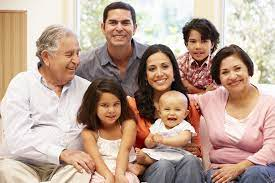 By Race: 
	- 80% white
	- 16% black and/or AA
	- 6 % other races 

 By Ethnicity:
	- 76% Non-Hispanic 
	- 15% Hispanics and/or Latin Americans
	- 9% Not reported
US-FDA: Clinical Trials Conducted in USA (2015-2019)
We all have different genetic make up
We need to understand how the medical conditions and treatment affect certain groups
To learn what populations could be at higher risk
To develop effective and safe treatments for all
To make sure that more people have access to the best treatment possible
Why Minorities Are Important in Clinical Research
Possible Barriers
Lack of awareness about what clinical research is
Fear to be a “guinea pig”
Language barriers
Cultural shyness
Transportation limitations
Our Goals
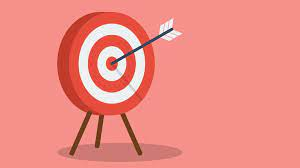 Free evaluation and treatment
Close medical supervision
Educating patients and caregivers
Bilingual staff
Transparency
Health fairs with mobile units
WHAT ARE WE DOING TO HELP
Where Can I Get A Memory Screening Test?
Conclusion
Our goal is to reach out to all groups, and become inclusive

Better understanding of medical conditions, and more treatment options

Better treatment available = better outcome, if the need comes
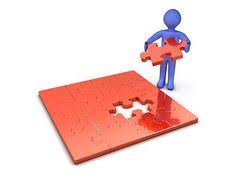 Conclusion
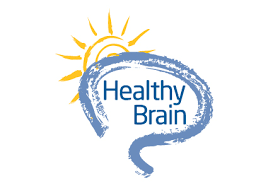 Enfermedad de Alzheimer: Oportunidades de Investigacion Clinica Para TODOS
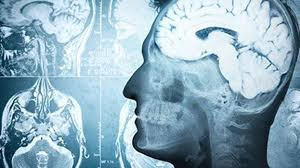 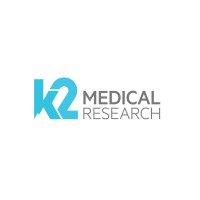 Sheila Baez-Torres, MD, MBA
QUE ES DEMENCIA?
Perdida de Funciones del Pensamiento:
	- Recordar informacion
	- Comunicarse y entender
	- No encontrar palabras
	- Perderse 
	- Confusion
	- Cambios en personalidad
	- Olvidar simples tareas
Factores de Riesgo Para Demencia
Edad (65 y/o mayores)
Diabetes Mellitus tipo 2
Presion Sanguinea Elevada
Colesterol Alto
Vida Sedentaria (fisica y mental)
Historial Familiar
Genetica (Genes APOE)
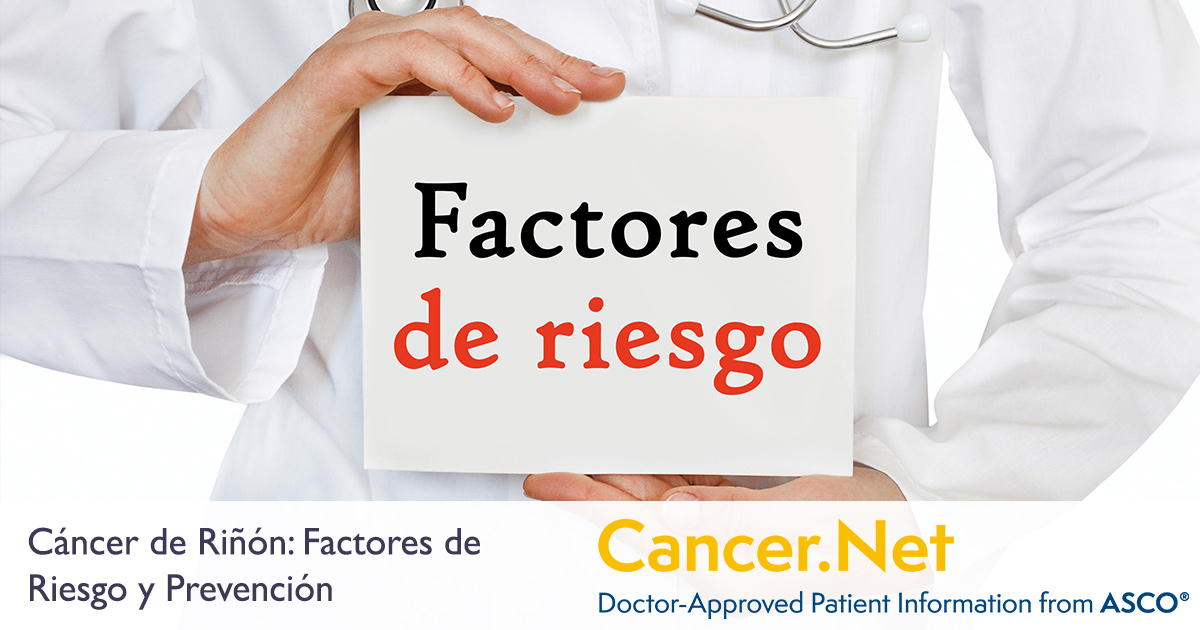 Enfermedad de Alzheimer: La Demencia Mas Comun
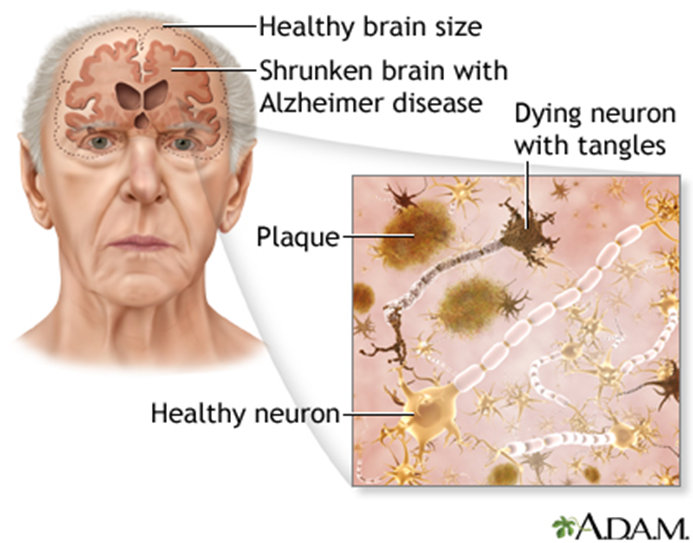 Enfermedad Progresiva
50-75% de todos los casos de demencia
6ta causa  de muerte en Estados Unidos
En 2020 en EU: 6M de casos
En Florida: 850,000 casos
En 2050: 12.7M posibles casos
Que Hay de Nuevo en la Investigacion de Enfermedad de Alzheimer?
Proteinas amiloide y P-Tau se acumulan 10-20 aňos antes del comienzo de los sintomas

Deteccion de proteinas en la sangre

Anticuerpos monoclonales pueden ayudar a remover estas proteinas
Nuevas Medicinas Aprobadas por FDA:
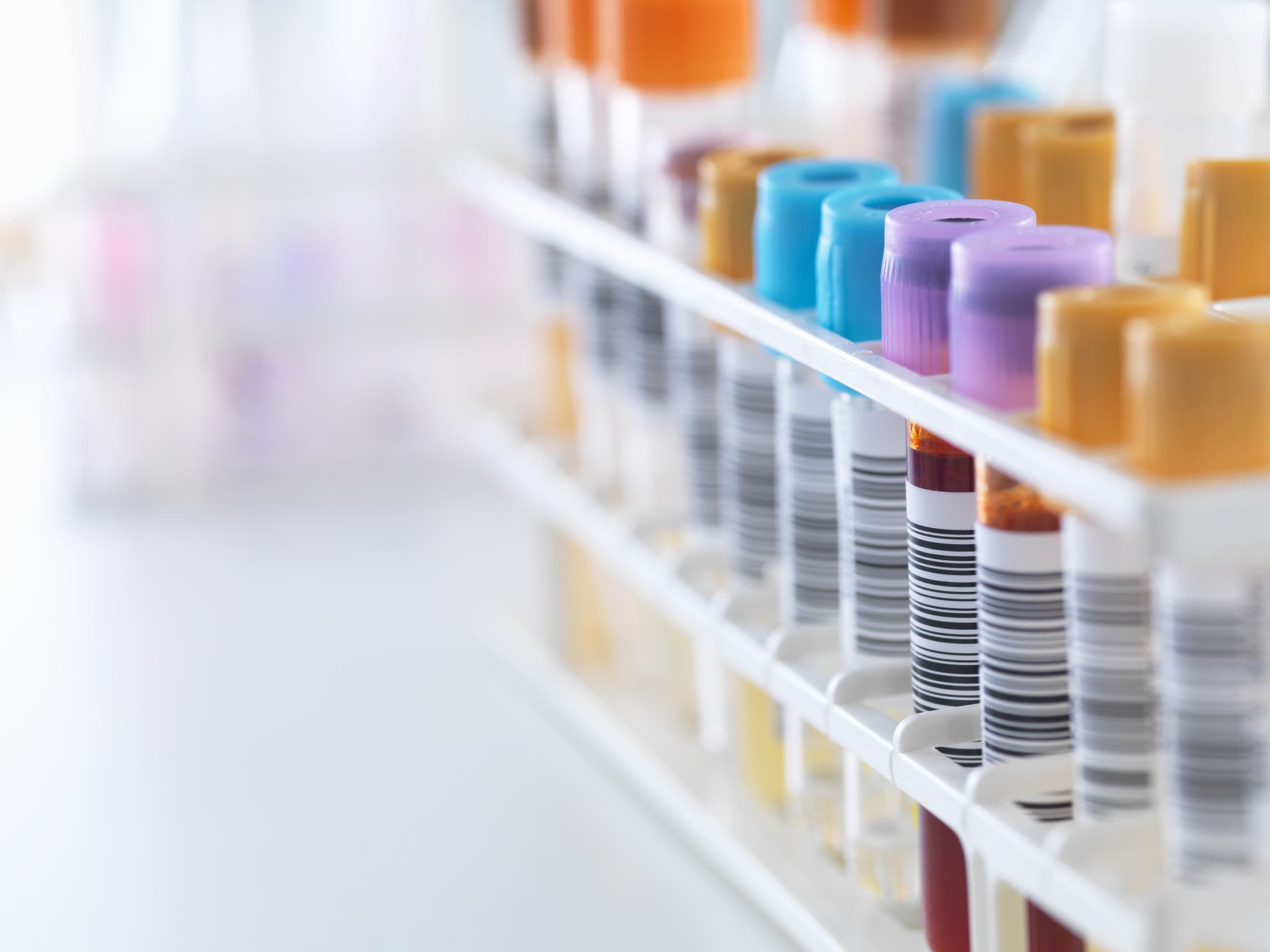 Mecanismos Bajo Investigacion Clinica:
Anticuerpos Monoclonales Anti-Amiloide

Anticuerpos Monoclonales Anti-Tau

Inhibidores de la Formacion de Amiloide

Anti-Inflamatorios

Terapia Genetica: APOE 4/4 ---> APOE 2/4
Proteina Amiloide

Proteina Tau

Gene APOE 

Prueba de Memoria 

Re-Evaluar de Amiloide and Tau
Perfil de Riesgo para EA
Alzheimer en las Minorias
HISPANOS
AFR0-AMERICANOS
2x mayor riesgo de Alzheimer que los Caucasicos
1.5x mayor riesgo de Alzheimer que los Caucasicos
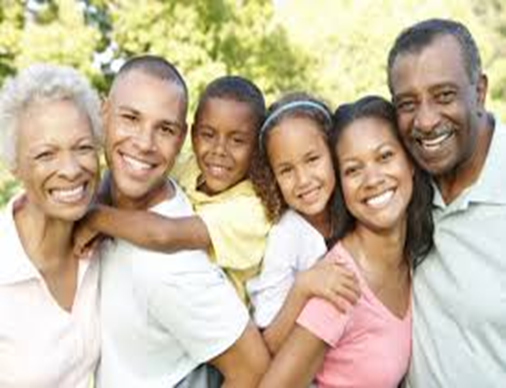 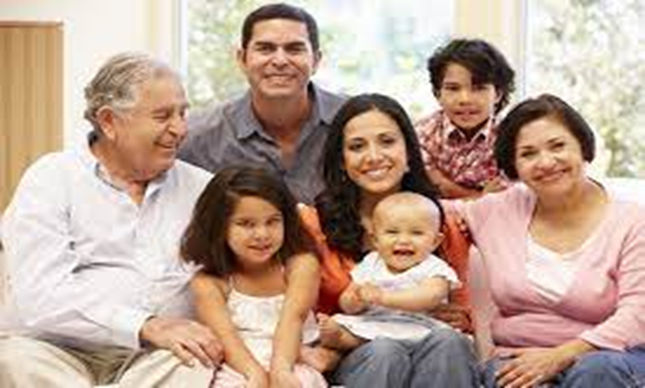 Reporte de Estudios Clinicos en EU 2015-2019 (Administracion de Drogas y Alimentos)
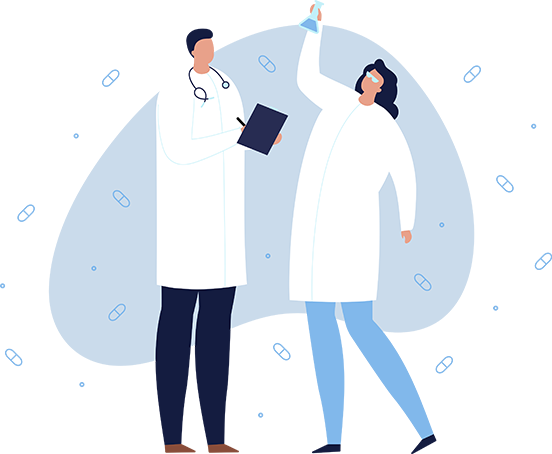 Por Raza:  
	- 80%  blancos
	- 16% negros  y/o AA
	- 6 %  otras razas 

 Por Etnicidad:
	- 76% NO-Hispanos
	- 15% Hispanos 
	- 9% No reportado
Importancia de las Minorias en Investigacion Clinica
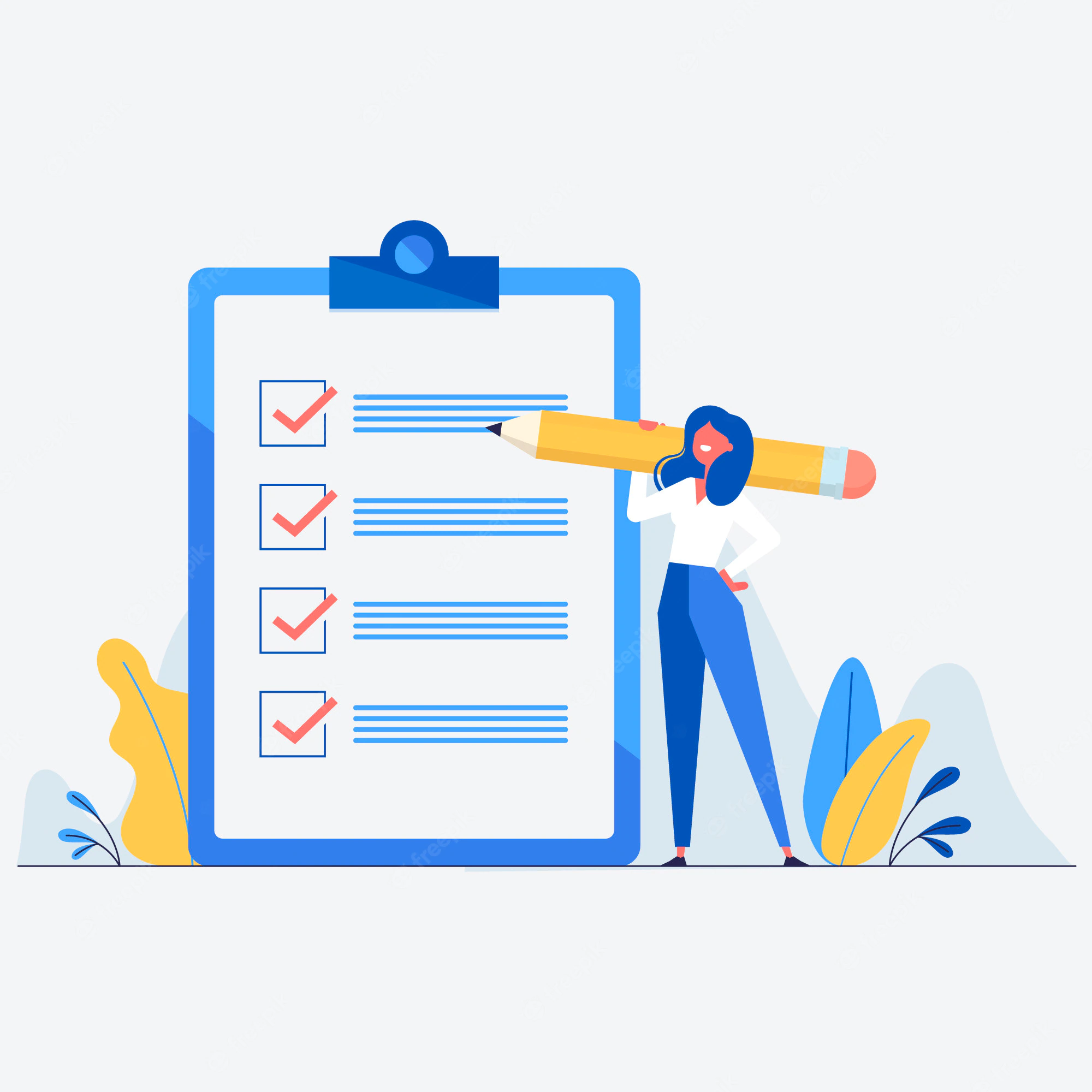 Todos tenemos genes diferentes

Tratamientos  specificos para cada grupo etnico

Identificar los grupos en alto riesgo

Desarrollar tratamientos mas seguros y efectivos 

Acceso al mejor tratamiento disponible
Posibles Barreras
Falta de conocimiento sobre los beneficios de la investigacion clinica 

Miedo a ser “conejillo de India”

Barreras de lenguaje 

Creencias culturales

Transportacion
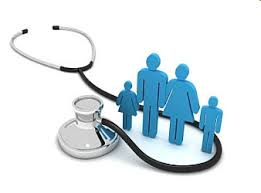 Metas de K2 Medical Research:
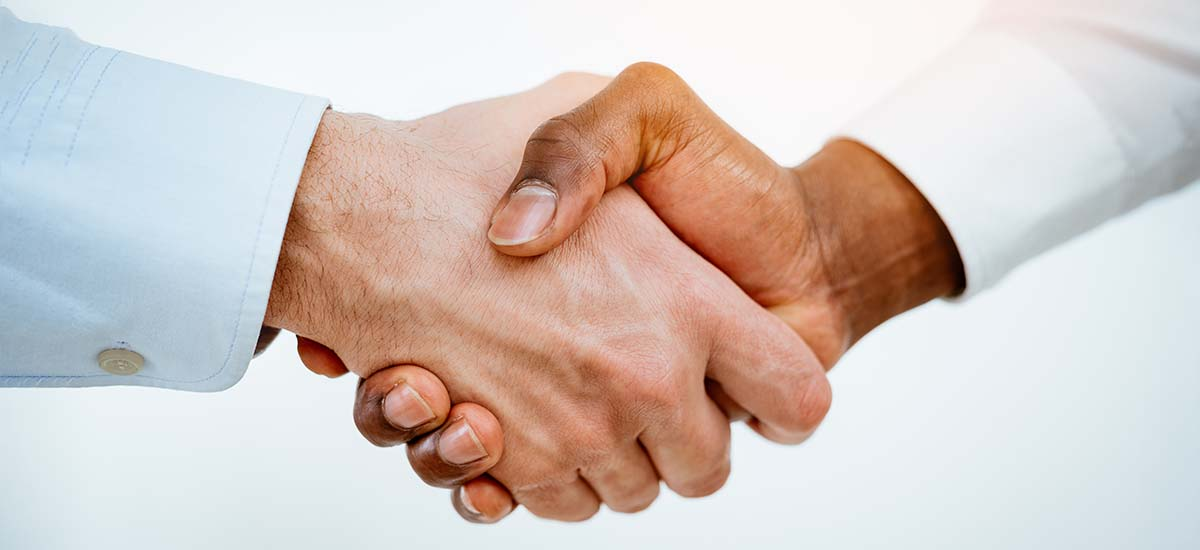 EN K2 MEDICAL RESEARCH:
Conclusion
Nuestra meta: Acercarnos a todos los grupos etnicos, y comunidades de Florida Central

Entender mejor las condiciones medicas, y desarrollar mejores tratamientos

Mejores tratamientos = Mejor resultados, si la necesidad surge
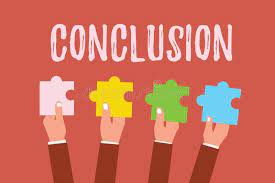 Conclusion
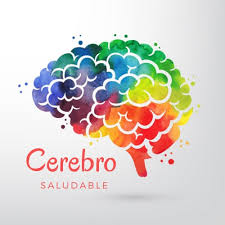 Educacion

Deteccion Temprana

Cerebros Saludables para TODOS